The Twin Paradox
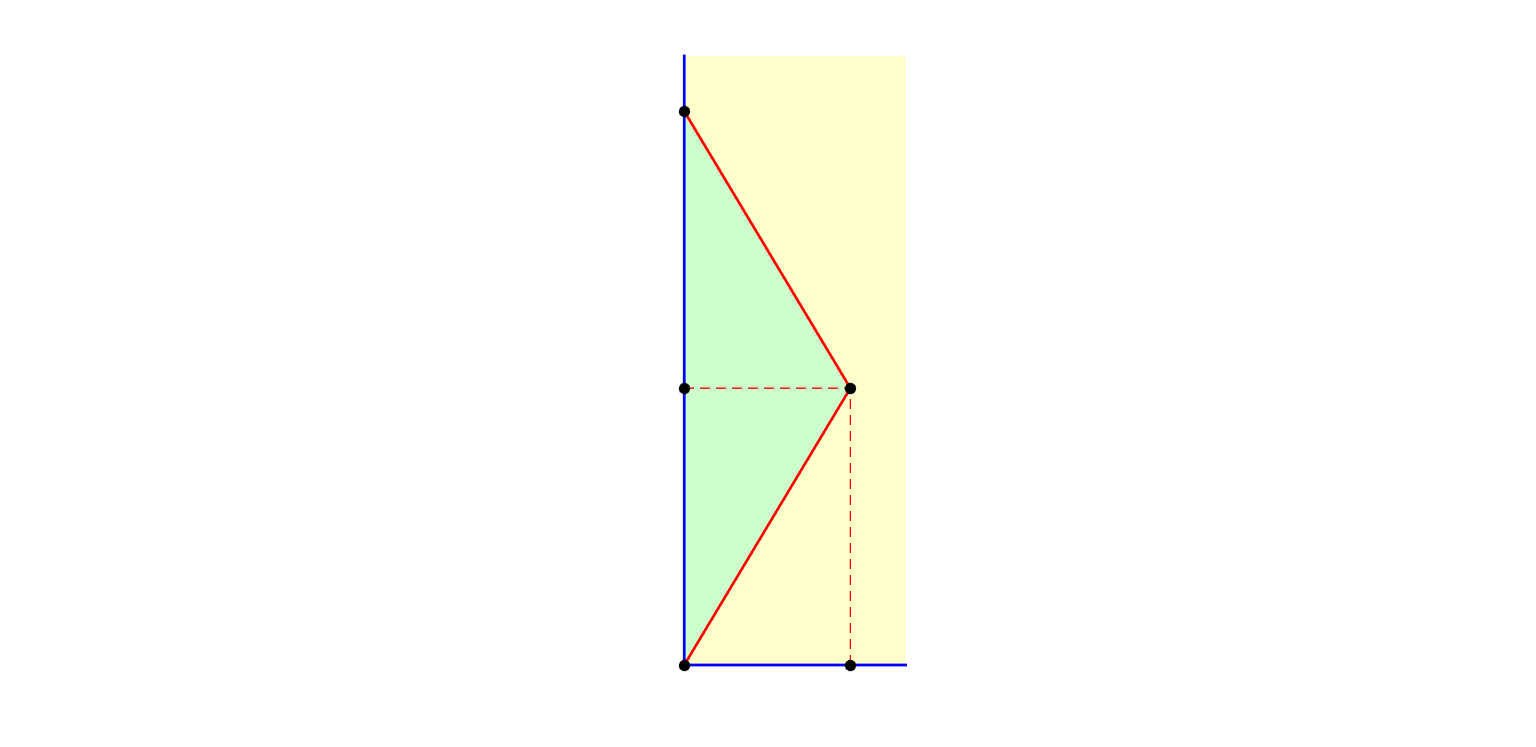 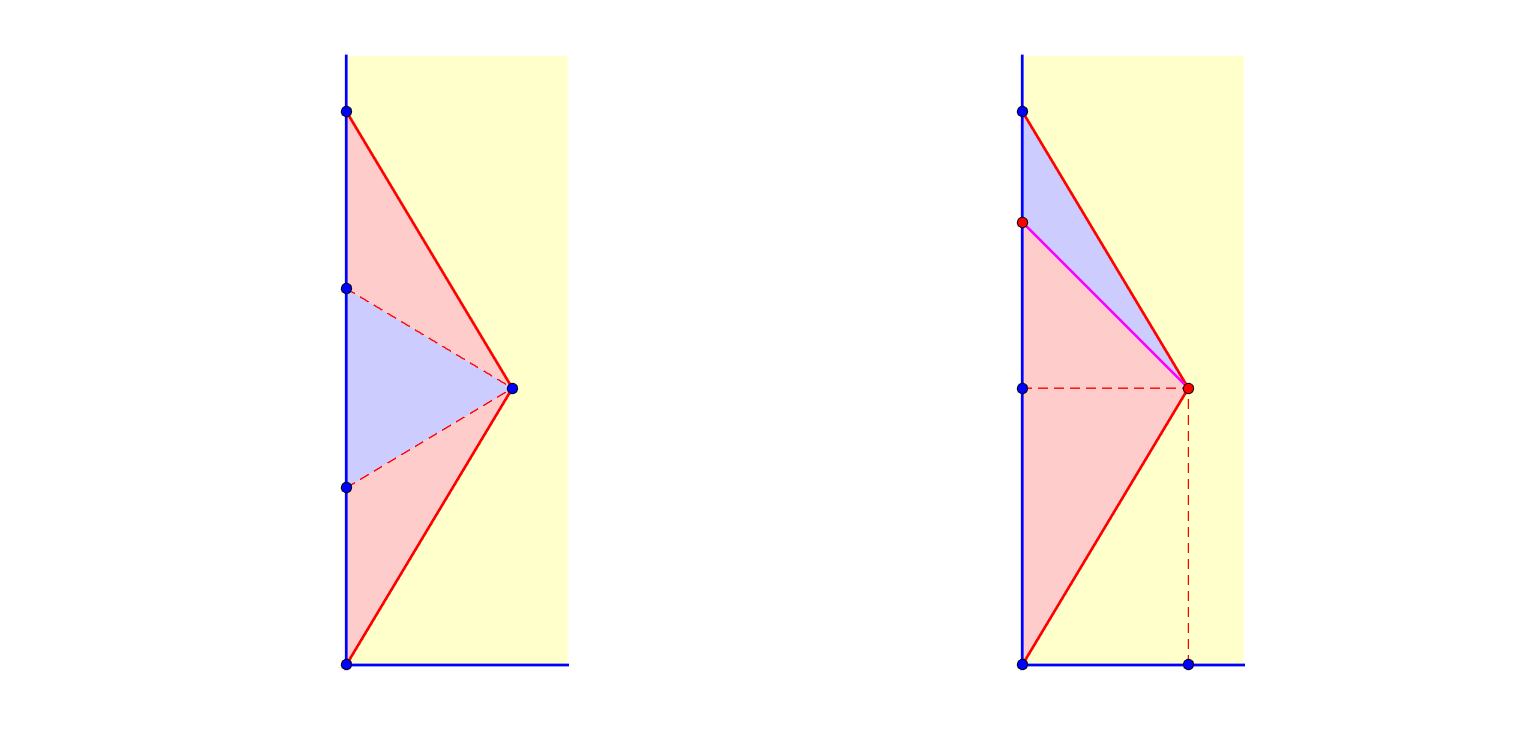 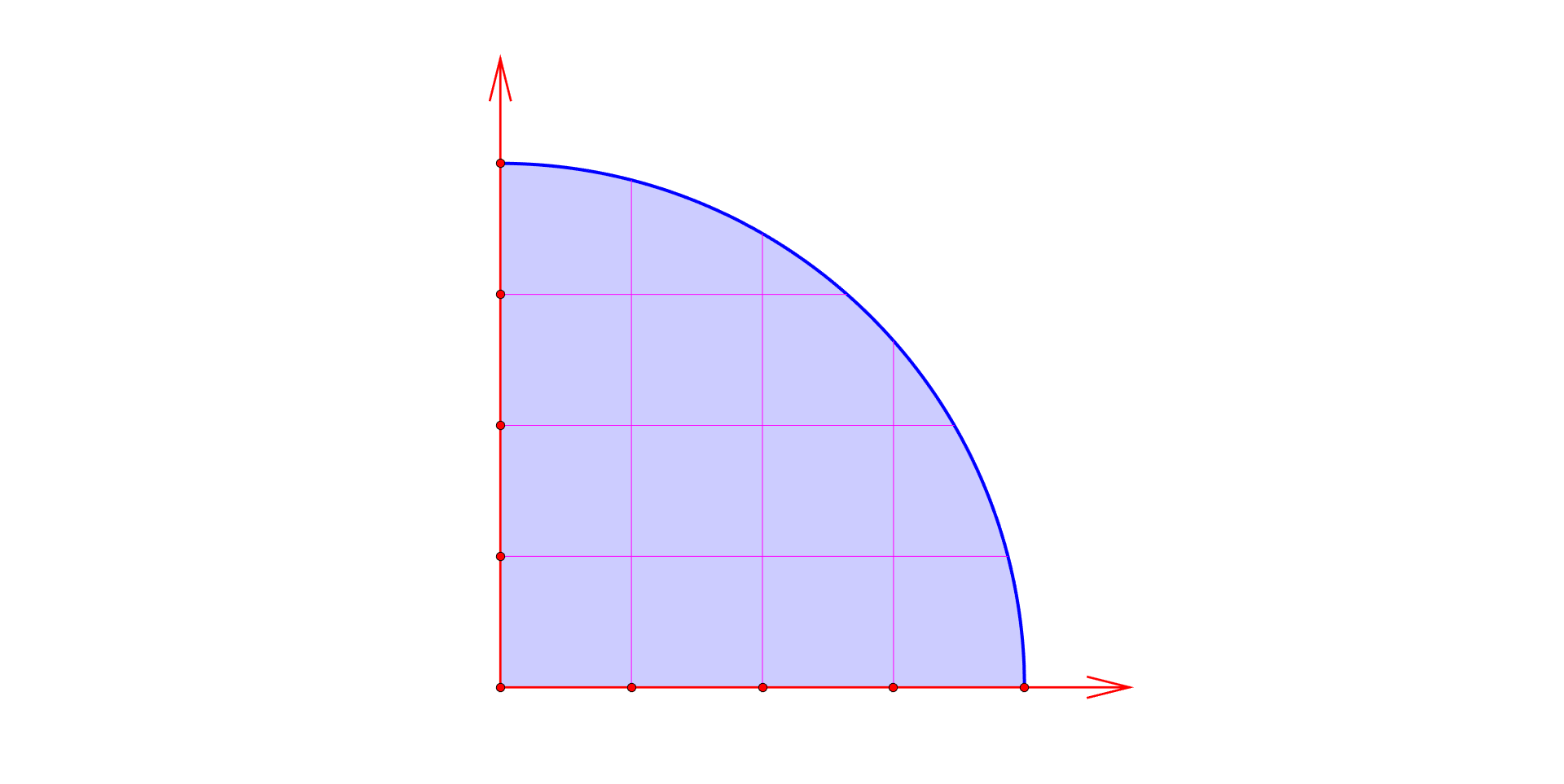 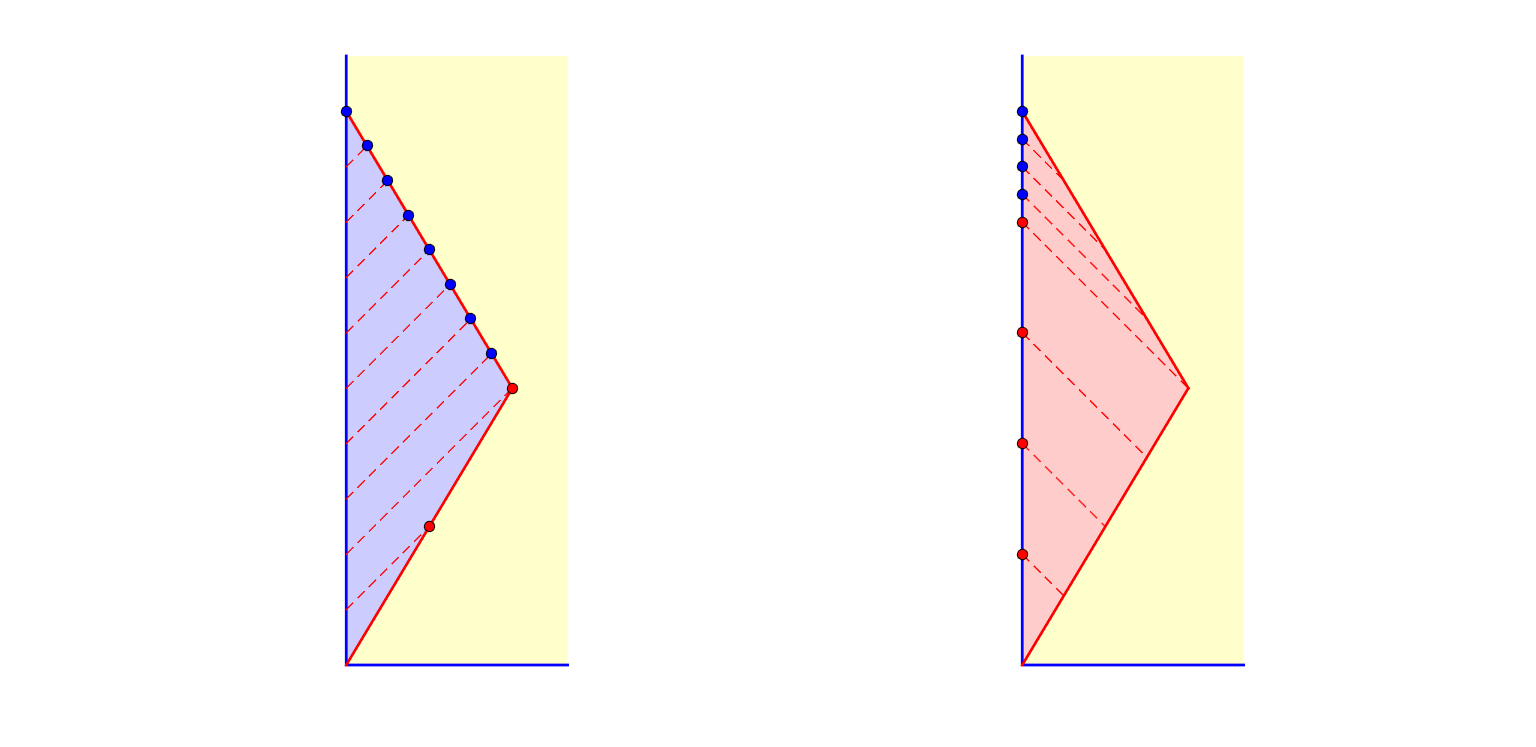